PIATTI DELLA DIETA MEDITERRANEA
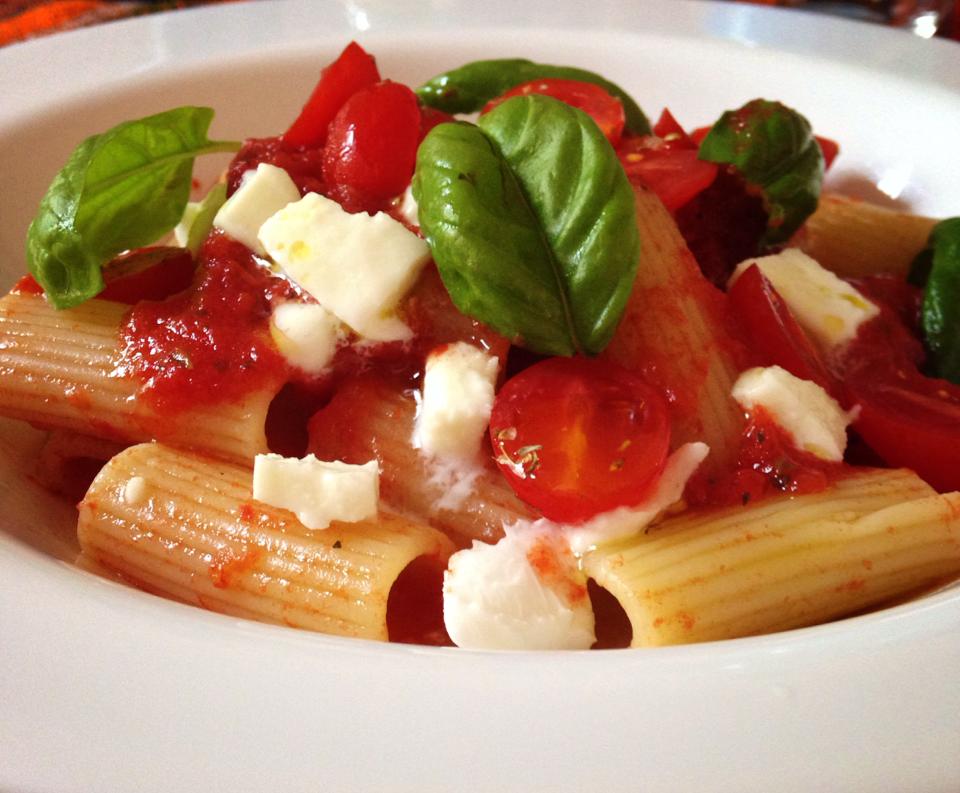 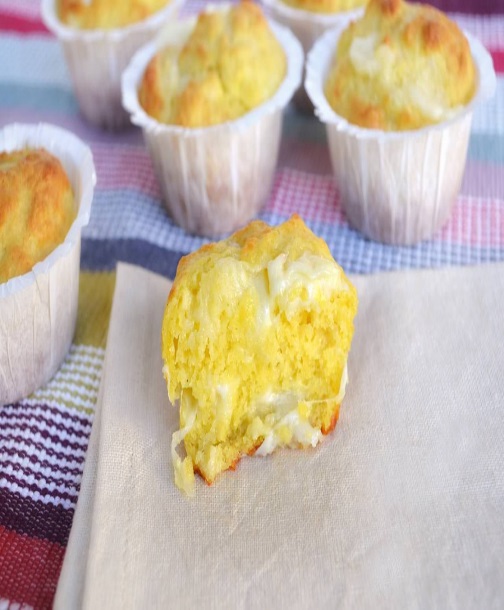 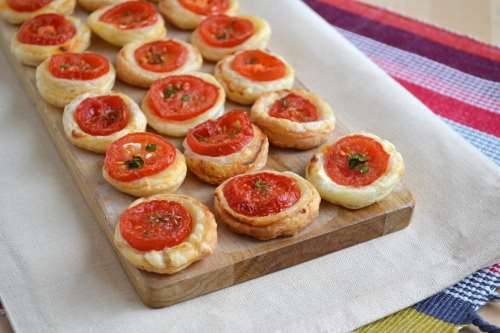 ANTIPASTI
STARTERS
PIZZETTE AL POMODORO
LITTLE PIZZAS
MUFFIN AI QUATRO FORMAGGI
MUFFIN WITH CHEESE
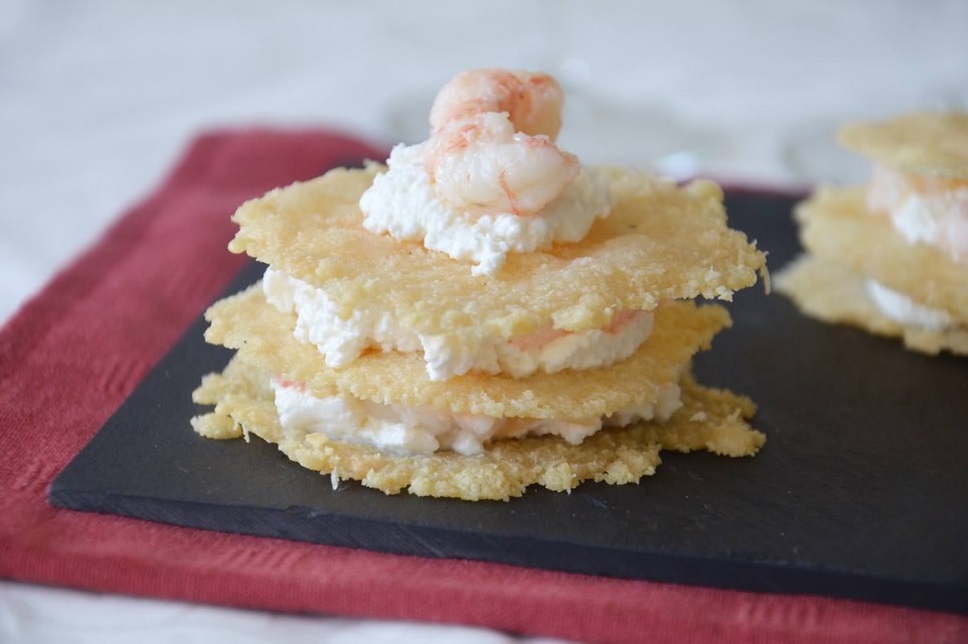 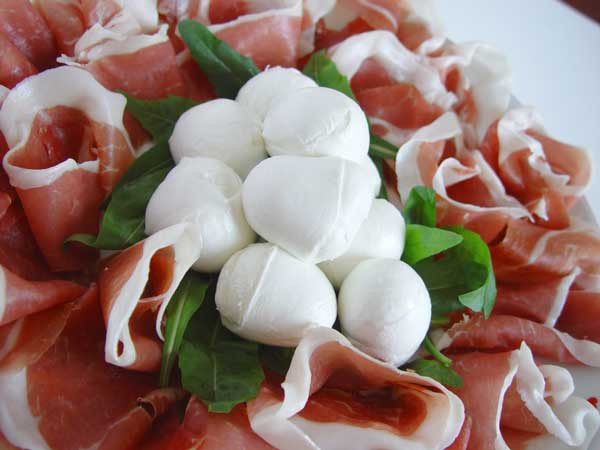 PROSCIUTTO E MOZZARELLA
HAM AND MOZZARELLA CHEESE
MILLE FOGLIE AL PARMIGIANO
DELICIOUS PARMESAN
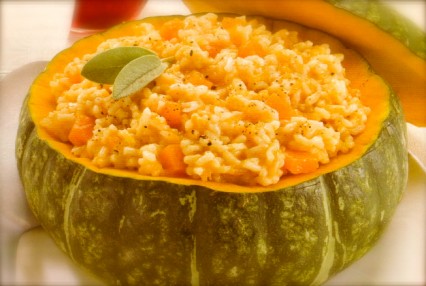 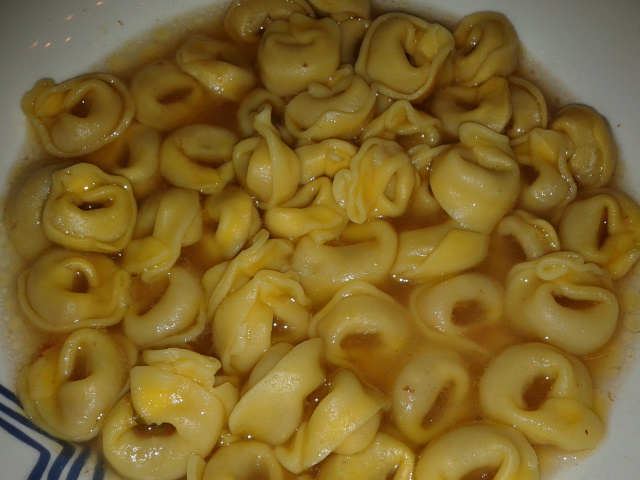 TORTELLINI IN BRODO
HOME MADE PASTA WITH MEAT INSIDE 
BOILED IN A VEGETABLES BROTH
RISOTTO CON LA ZUCCA
RICE WITH PUMPKIN
PIATTI PRINCIPALI A BASE DI PASTA
/MAIN COURSES
WITH PASTA
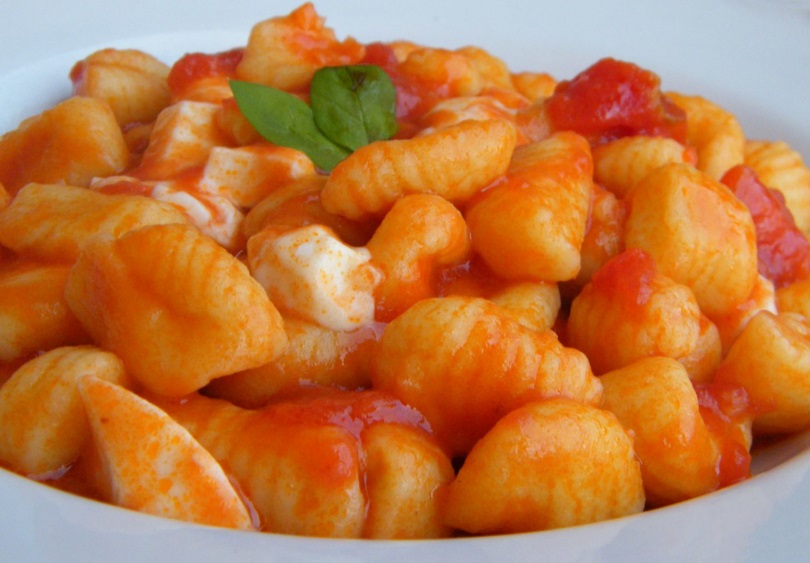 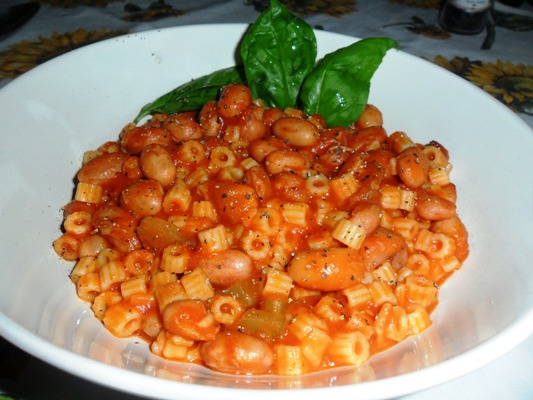 GNOCCHI ALLA SORRENTINA
GNOCCHI WITH TOMATO SAUCE 
AND MOZZARELLA CHEESE
PASTA E FAGIOLI
PASTA WITH BEANS
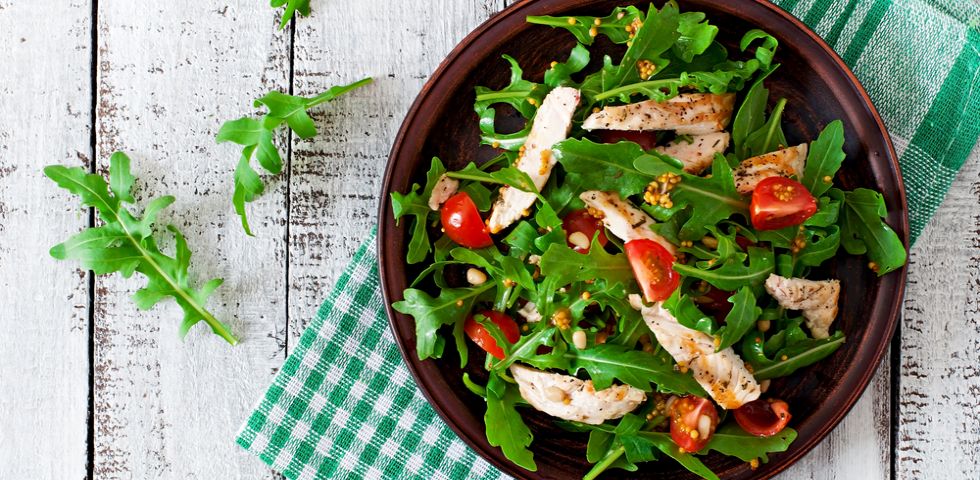 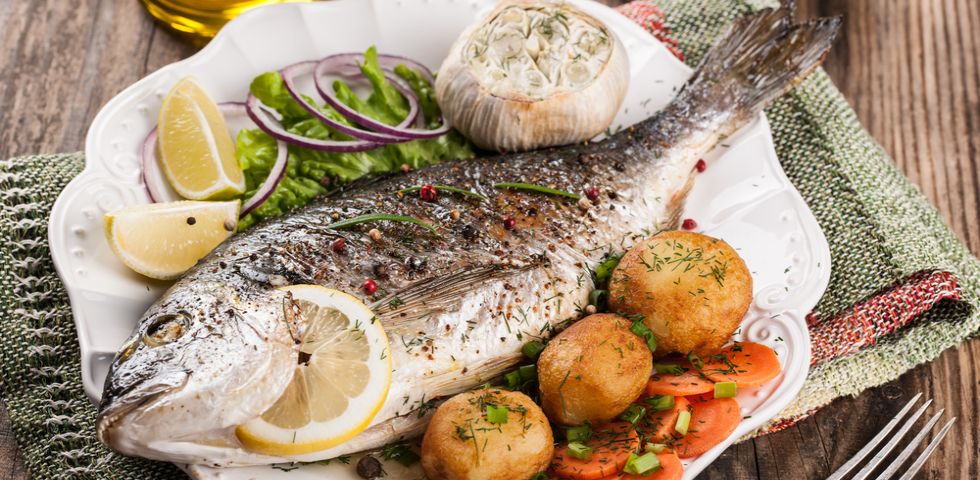 ORATA GRIGLIATA CON PATATE, CAROTE E INSALATA
GRILLED SEA BREAM WITH POTATOES, CARROTS AND SALAD
INSALATA DI POLLO CON RUCOLA E POMODORINI
CHICKEN SALAD WITH ROCKET SALAD AND CHERRY TOMATOES
PIATTI PRINCIPALI A BASE DI CARNE E PESCE
/MAIN COURSES WITH MEAT AND FISH
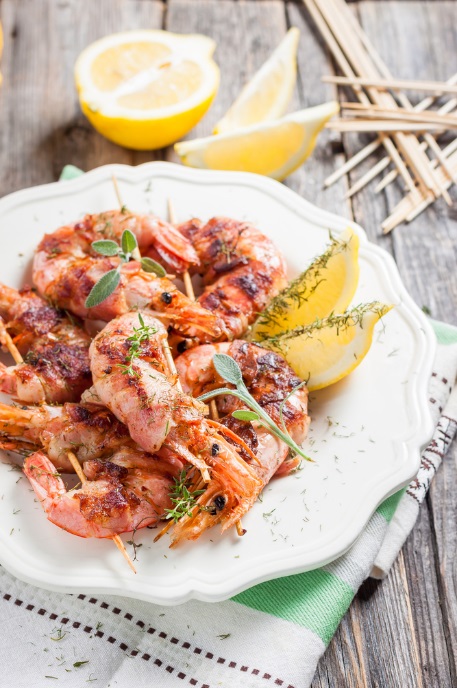 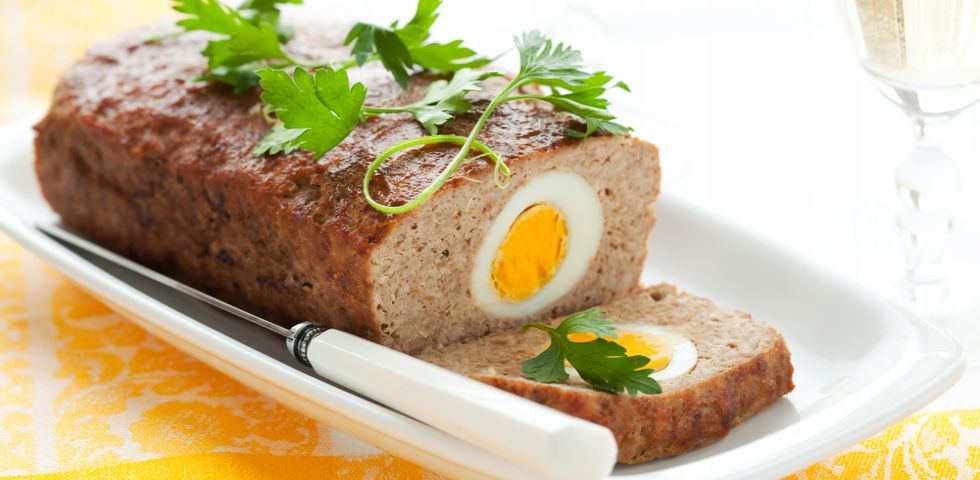 POLPETTONE RIPIENO
STUFFED MEATLOAF
GAMBERI ALLA GRIGLIA
GRILLED SHRIMP
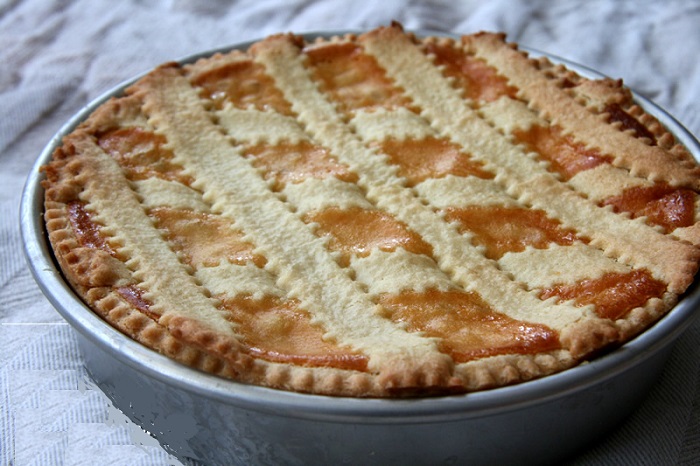 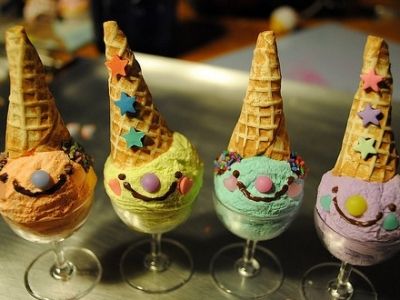 PASTIERA NAPOLETANA
NE APOLITAN PASTIERA : CAKE WITH WHEAT
 AND RICOTTA CHEESE
GELATO
ICE CREAM
DESSERT
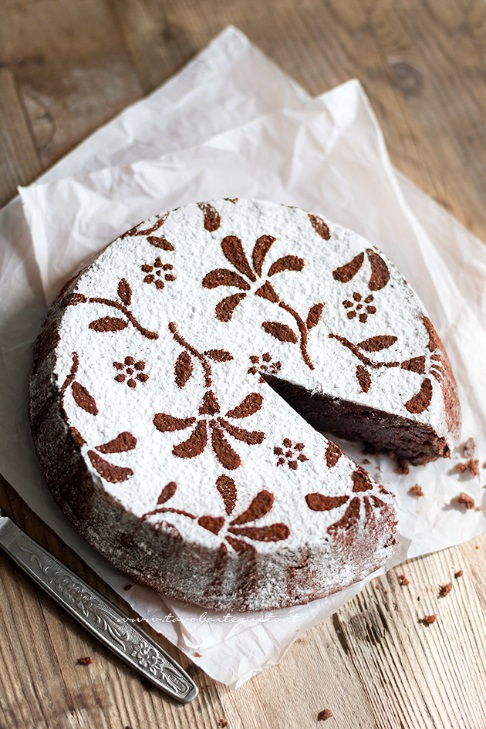 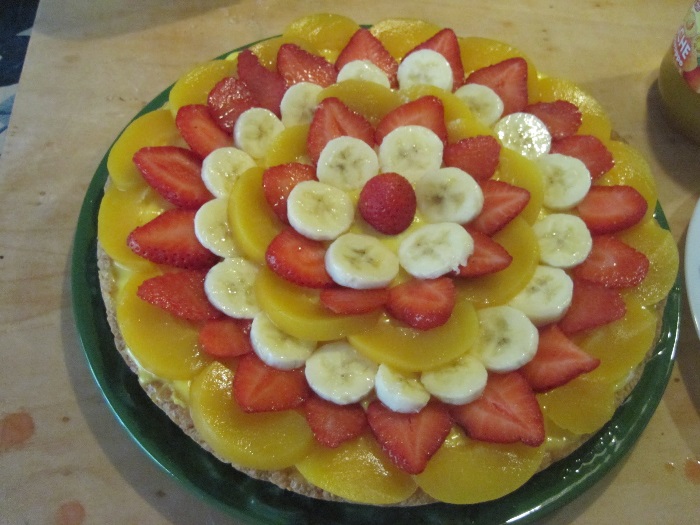 CROSTATA DI FRUTTA
FRUIT PIE
CAPRESE
«CAPRESE»: CHOCOLATE CAKE WITH ALMONDS
QUESTO LAVORO E STATO REALIZZATO DA CIAVOLINO ERASMO 2 D CON LA COLLABORAZIONE DELLA PROF.SSA SPADAFORA